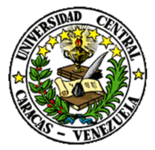 XIV JORNADAS DE INVESTIGACIÓN Y   V CONGRESO INTERNACIONAL
DE EDUCACIÓN
2016 
De la investigación educativa  al trabajo docente  en aula.
Idalia Cornieles D.
 dlcornieles22@gmail.com
 Y V
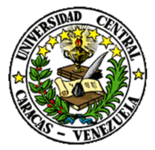 ORIGEN: trabajo sobre experiencias educativas
General
REFLEXIONAR  sobre la relación entre el trabajo investigativo que se hace a nivel de  Educación  superior y   la aplicación  de sus resultados en  el aula de clase,  a nivel de Educación Básica y Media por parte de los docentes de este nivel. 
Específico
a) Identificar   desde el punto de vista  conceptual  los  modelos de investigación educativa predominantes en las instituciones de Educación Superior formadoras de docentes   y  relacionarlos con el trabajo en aula   ( nivel de Educación 	Básica y Media.)
b) Generar  una posible  tipología de estas investigaciones en cuanto a su finalidad.  
c) Caracterizar los documentos  seleccionados en términos de a quién van dirigidos.
d) Determinar el uso que hacen estos docentes de    estas investigaciones
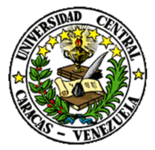 JUSTIFICACIÓN
La transformación de los procesos  educativos  por medio de las  actividades investigativas que se realizan a nivel superior  en colaboración  con los decentes  de aula.
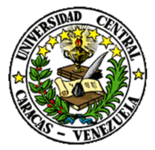 METODOLOGIA

1- Revisión documental de investigaciones (a nivel de las instituciones universitarias ) que son publicadas en las revista o compilaciones de dichos centros de estudios. Desde el año 2000 al 2010. Sólo  historiaremos   la referidas a educación Básica y Media .
_Investigación de campo:
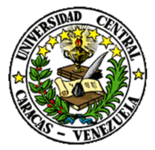 En cuanto a los informante  claves :
1.- Seleccionamos   cinco investigadores cuyas investigaciones  apunten a  básica y media, dirigidas  a influir  en la transformación  de la enseñanza  en el aula de clase. 

2.-Cinco docentes de básica como informantes claves cuya característica fundamental sea  haber participado en alguna experiencia  de  aula dirigida por algún investigador externo al aula  O POR ELLOS MISMOS .
3.  Cinco entre docentes de educación superior   y tesistas.
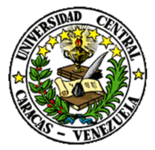 Fuentes  de obtención de la información: 
un instrumento  que contempla: 
_tipo de estudio, el título de la revista, su periodicidad, los temas que trata, objetivo de la temática, si son especulaciones teóricas, experiencias desarrolladas, donde, duración de la experiencia, participantes. Intensión del investigador (declarada o subyacente).A quien va dirigida, si son ensayos, si son foros pedagógicos, reseña de libros._ Tipo de experiencia, Nivel de la investigación. Profesión o especialidad del investigador, nivel en que labora. Investigaciones de aula. Investigaciones generalizables. Tipos de investigación, área de influencia. 

Trabajamos con e l  criterio de saturación  (Strauss y Corbin, 1998) en tanto no continuar las entrevistas cuando los informantes repitieran sus respuestas.
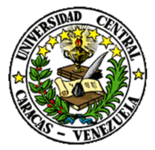 Procesamiento.
 Análisis  y triangulación de  sus resultados, importancia de la realidad del docente, (vida y percibida por  él, sus ideas, sus sentimientos y sus motivaciones, en tanto el trabajo de aula y  si realiza actividades para transformar el mismo, o si  parte de investigaciones realizadas por otros y que él pone en práctica).  
Generación de una tipología sobre  los tipos de investigación que realizan los docentes 
Determinar, si las   investigaciones  trasciende  a los docentes del nivel básico y medio o si solo  se mantiene dentro de una actividad rutinaria del investigador.
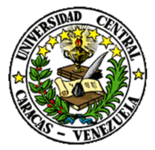 HALLAZGOS
Comparar  el planteamiento de  Lanz  cuando afirma

....el medio educativo es altamente propenso a la trivialización de las teorías, a la pragmatización de los debates, a la simplificación de casi todo. No es casual que en estos ambientes entren y salgan con gran rapidez  las modas intelectuales  más dispares. 
Con la realidad  estudiada.
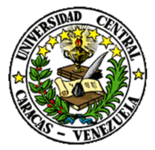 Hallazgos 
1.Tipo de docentes –investigadores
	Un primer grupo compuesto por -aquellos  docentes que tienen un método de estudio y de investigación personal, capacitados para proseguir su perfeccionamiento profesional y sistemático, aún después de jubilado, y  que no descuida  su función formativa. Docente_ investigador,  que crea, genera teoría y modelos.
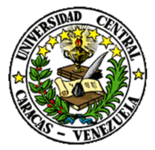 Hallazgos 
	2. Investigadores ocasionales: tesistas ( ascensos, estudiantes ) docentes generan reflexiones  sobre su actividad y producen modelos “teóricos” para transformar o mejorar su actividad académica. Parten del trabajo teórico de diversas disciplinas  y que pueden provenir del primer grupo de investigadores antes señalados. Por lo general  trabajan en el nivel donde realizan dichas investigaciones. : Trabajan en aula directamente, cumple con el curriculum y la programación, genera investigación a partir de la realidad del aula, y genera propuestas desde su experiencia, y utilizan la producción teórica de los primeros. Pero  una vez finalizadas la tesis  no existe prosecución    de sus trabajos .
3.-  Los que  realizan    investigación en aula. Predominan en instituciones privadas de alto costo  y suelen presentar sus hallazgos en eventos   y jornadas .  Muy pocos.
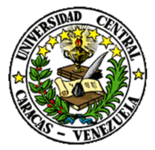 No investigadores:
Internalizan  un modelo teórico sobre la enseñanza y lo llevan a la práctica. Constituye un grupo bastante heterogéneo  y quizás el mayor. 
No  se plantena una reflexión  de su actividad como docente, aunque está consciente de que la calidad de la enseñanza pasa por ellos. Son docentes que han acumulado experiencias durante su ejercicio docente. 
Muchos de ellos transforman su práctica en  una concepción de su realidad docente y la asumen  como modelo teórico de rutinas   y no se observa reflexión crítica sobre la misma... Conformados por los docentes  que  trabajan en aula directamente, cumple con el curriculum y la programación, trabaja en diferentes sitios y constituye un grupo bastante heterogéneo  y quizás el de mayores proporciones, y que realiza poca investigación, o no investiga. Es un  subgrupo que ha  asumido un  modelo de enseñanza pero  no reflexiona sobre él, como dice .Rodríguez  (1993; 13).
HALLAZGO  
 planteamientos  docentes  de Educación Básica

1.- Necesidad de adquirir destrezas y herramientas teóricas y metodológicas para formular estrategias de intervención; problemas de la lectoescritura,  de procesos sustentado en valores, necesidad de estrategias de planificación para las actividades de aula y de la escuela en general,  métodos y técnicas  de enseñanza en el aula; la violencia y la indisciplina en las aulas y en la escuela. Participación de los padres y de la comunidad, actividades recreativas, procesos de evaluación,  discusiones entre docentes  que favorezcan el aprendizaje crítico, colaborativo y participativo. Rendimiento en general, procesos de enseñanza de  las ciencias,
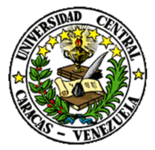 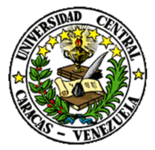 - HALLAZGO
2.-  los discursos de las diferentes  investigaciones  
abordan   problemas globales  y  fundamentales  para inscribir  allí los conocimientos  parciales y locales  y  esto le genera problemas de comprensión para resolver sus situaciones de aula.
3. La supremacía de un conocimiento fragmentado impide  operar el vínculo entre las partes,…de aprehender  los objetos en sus contextos.
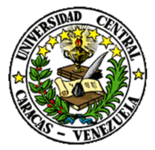 Otro  Hallazgo
2.-  La comunicación 
entre los grupos (investigadores) muy fragmentada, y veces |esta relación suele  darse durante el período de la investigación y en algunas   jornadas de investigación a las cuales asisten
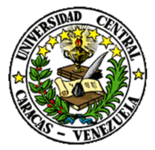 6
HALLAZGO

 . La escuela, la rutina diaria,   subsume al docente y no puede hacer  investigación

A  partir del célebre Decreto N°  1, de 1996 el docentes de Básica pasó a tener  formación universitaria,  y se esperaba que ello redundara en beneficio del hecho pedagógico, y  en calidad de la educación.
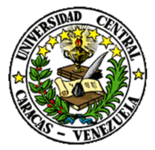 En cuanto a las investigaciones
Se  pudo  apreciar que  unas  investigaciones   1.- -son propuestas axiológicas  y valorativas, 2.-  otras se encaminan a experiencias  de aula. (las menos y son ocasionales )
3. Pareciera que su  única opción es  presentarlas en un Congreso,   jornada, u obtener título y no trasciende  el evento.
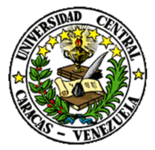 APRECIACIONES  

QUE debería  haber  una estrecha relación entre ese investigar de la acción pedagógica y el trabajo concreto del aula de clase, sea presencial o virtual,  y sea cual  sea el nivel.

 Reconocer  que la práctica real  del docente es el  fenómeno real  al que se enfrenta, y que  debe haber un vínculo entre ese acontecer teórico del investigador y el teórico práctico  del docente  de aula,  que le permita a éste  asumir nuevas posturas  en el ámbito educativo, no por modas sino por necesidades intrínsecas del  proceso  donde él es parte contribuyente.
7. la  relación de estos productos con la educación básica que permita trabajar en un espacio escolar  más allá de las rutinas diarias.
8 Aprovechar  la investigación  realizada dentro de los espacios académicos o en contextos determinados y que pueden  transformar  la acción  del contexto. 

Generar una  investigación para el estudio y análisis  de las innovaciones y proyectos  educativos  que permitirían mejorar la praxis  educativa) 
(tesistas y ascensos  profesorales)
.
.- La investigación educativa  a)Manuales b) obras teórico-filosóficas c) investigación básica  de carácter teórico, que apuntan  a teoría y modelos y propuestas teóricas, orientan la práctica y cuyos conocimientos  o descubrimientos no se buscan aplicar de forma inmediata) d) La investigación socio crítica  en tanto se vincula con la posibilidad  de trabajar con la investigación acción, examina la realidad cuantitativa y cualitativamente, reflexiona críticamente sobre ella en aras de transformar la  vida de rutina o  cotidiana. 


d)
A manera   de conclusión

Necesitamos de  una escuela innovadora de su enseñanza y de su gestión  para el logro del desarrollo de una comunidad educativa que a través de la participación de  sus docentes logre un mejoramiento continuo de su gestión y de una   práctica pedagógica real.
Se espera del docente, parafraseando a Prieto que pase  a la vera del camino… del más desvalido no solo para saludarlo… sino para decir  con palabras sinceras salidas del corazón que es capaz de trabajar por ellos